HCV Utilization Webinar:Increasing HCV Leasing
November 17, 2022
1
Welcome!
Today's webinar is being recorded.  The recording and PowerPoint will be posted to the ”Webinars and Trainings” section of www.hud.gov/hcv.   In about a week.
We are looking for more HCV Utilization Webinar topics.  Please enter any topic ideas or other suggestions for how we can make these webinars useful to you in the chat.
Stay connected by visiting www.hud.gov/hcv and subscribing to the HCV Connect Newsletter.
2
Additional Pre-Webinar Updates
New Consistency in HCV Utilization Webinars - These webinars are moving to the third Thursday of every month at 2:00 Eastern.  The topics and registration links are at the webinars section of www.hud.gov/hcv. 

	Upcoming topics include Simplifying PHA Operations, Best Practices in Waitlist Management, Improving Program Data, and Addressing Homelessness through HCV.
3
Additional Pre-Webinar Updates
Now is NOT the time of year to hit pause on leasing and spending decisions.
Although we don’t have a full year appropriation in place now, we expect Congress to pass a bill soon.   
PHAs can use the Two-Year-Tool (TYT) to make program decisions (e.g. Issue more vouchers?  Raise payment standards?).  The TYT includes estimated funding for 2023, including estimated PHA-specific inflation factors.
Available Resources:
Your local HUD Public Housing Field Office
The HCV Utilization Tools Section of www.hud.gov/hcv
Prior HCV Utilization Webinars:  
October 12, 2022
January 12, 2022
4
Additional Pre-Webinar Updates
Have comments/questions, please enter them in the chat.
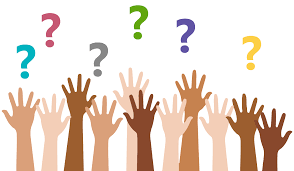 5
Agenda
Recent HUD efforts to help PHAs expand leasing
2023 Fair Share Allocation
PHA Best Practices
6
New 2023 Fair Market Rents
New FY 2023 Fair Market Rents (FMRs) published on September 1
Nationally, FMRs increased about 10%
PHA payment standards must be within the basic range no later than January 1, but can begin adjusting as early as of October 1 
Applying higher payment standards earlier can help more families searching for units lease-up
Reminder: We covered the new FMRs in the HCV Utilization Webinar on September 21, 2022.  A recording is posted in the webinars section of www.hud.gov/hcv.
7
Payment Standard Waivers
All PHAs are eligible to apply for an up to 120% fair market rent payment standard waiver
PHAs that previously received an approval follow an extension process
PHAs that were not previously approved follow a new application process

Waiver to apply an increase in the payment standard earlier than annual reexamination also available
For more information seePIH Notice 2022 – 30,  PIH Notice 2022 – 30, and FAQ on PIH Notice 2022-30
8
Payment Standard “Hold Harmless” Policy Reminders
PHAs have three options for applying decreases in payment standards:

Hold harmless
Continue to use the existing higher payment standard for the family’s subsidy calculation for as long as the family continues to receive the voucher assistance in that unit. 
Gradual reduction
Gradually reduce the payment standard amount used to calculate the family’s subsidy, phasing in the reduction. 
The initial reduction in payment standard cannot take place before the effective date of the family’s second regular reexamination following the effective date of the decrease in payment standard. 
Phased-in reductions may proceed annually from the second regular reexamination until the payment standard amount for the family meets the normally applicable payment standard amount on the PHA’s voucher payment standard schedule. 
Second annual reexam
Use lower payment standard beginning at the effective date of the family’s second regular reexamination following the effective date of the decrease in the payment standard.
9
For more in formation, check out the Payment Standards Chapter of the HCV Guidebook. (Available under HCV Guidance and Notices section of www.hud.gov/hcv.)
Administrative Fee Flexibility
PIH Notice 2022-18 provides new flexibility regarding how PHAs may use Administrative Fees to improve HCV leasing success.

This includes flexibility to use Administrative fees for:
Owner incentive and/or retention payments;
Security deposit assistance;
Utility deposit assistance/utility arrears; and
Application fees.
For more information, see the HCV Utilization Webinar from July 21, 2022.
10
2023 Fair Share Voucher Allocation
HUD awarded approximately 20,000 new Fair Share Vouchers in October.
PHAs were provided an additional one-time start-up fee of $750 per new voucher for administrative costs. 
These new vouchers are intended to help survivors of domestic violence and/or households experiencing or at risk of homelessness.
The awards will be renewed and tracked just like all other HCV vouchers (no Special Purpose Voucher reporting requirements).
PHAs must use these awards for new admissions.
11
Expanding HCV Leasing Roundtable
PHA Presenters:
Amy Cook, Amy Pugh, Paul Falade (Abilene Housing Authority)
Lisa Kemmis (Michigan State Housing Development Authority)
Neldys Ortiz  (HA of Bexar County TX)
Jeanette Castaneda (Midland County HA, TX)
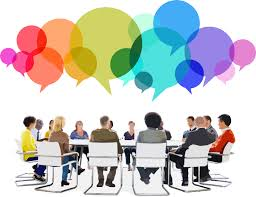 12
Abilene housing authority:                  HCV leasing success!
13
November 17, 2022

Gene Reed, CEO
Paul Falade, CFO
Amy Cook, HCV Manager
Amy Pugh, HCV Supervisor

Relay Services:  711 or 1-800-RelayTX
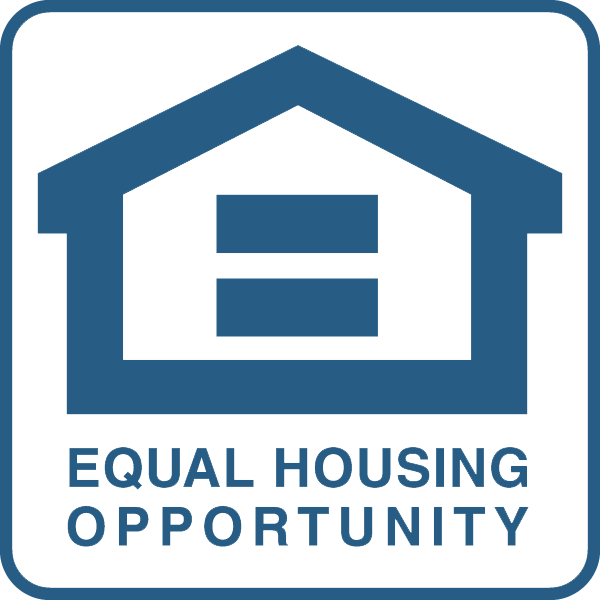 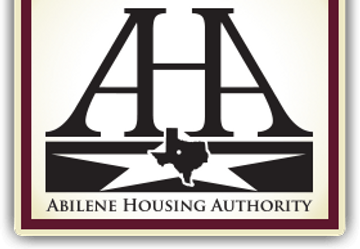 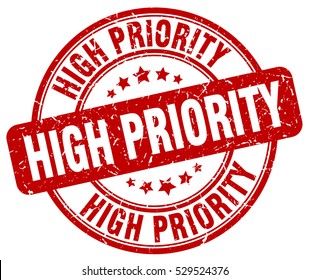 Leasing is always the priority!
14
Whether you are in the commercial real estate rental market, the private rental market or the affordable housing rental market the name of the game in real estate is to MAXIMIZE your leasing potential!
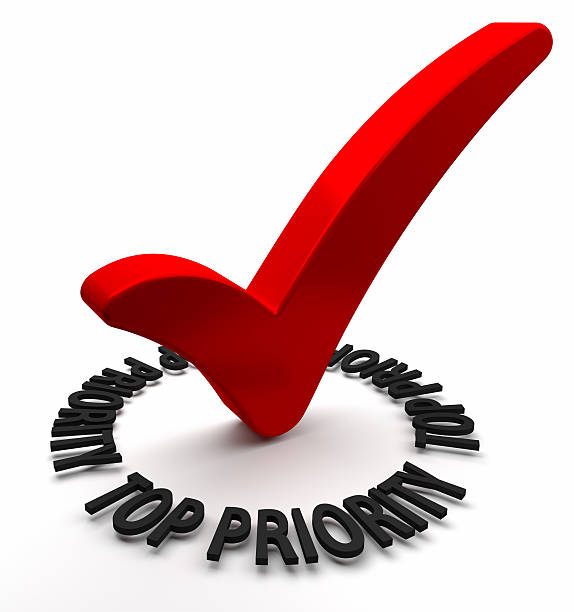 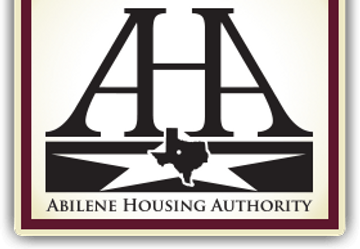 Leasing At the Abilene housing authority…
15
We track it, we track it, we track it…  Then we adjust when we find we are off track.  Every Monday morning, during our management staff meeting, we report on it and discuss it.
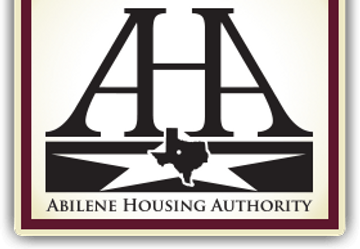 Why is leasing important?                  two reasons
16
Provides affordable housing to                  low-income families in need of housing
It drives REVENUE into the organization
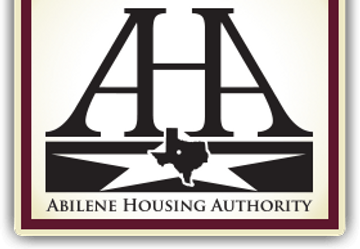 What AhA did btwn. Aug. ‘21-Aug. ‘22
17
We had a plan that we were working                         (we utilize the HUD Two-Year Tool)
We looked at our local housing market
We asked our applicants what problems they were encountering while looking for units
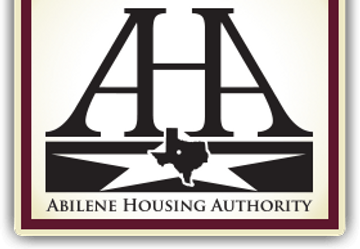 What AhA did btwn. Aug. ‘21-Aug. ’22: Continued
18
We created virtual briefings for applicants
We invited landlords to our voucher briefings
We sent letters to the local apartment association & the Realtors Association
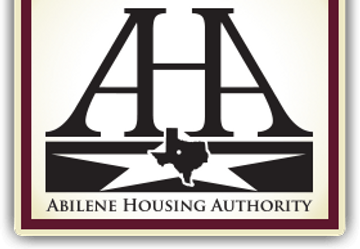 What AhA did btwn. Aug. ‘21-Aug. ’22: Continued
19
We looked at the HUD Waivers that were provided & used them to our advantage (listed on page 9)
We continually “broke-down” our plan to find the “log-jams” & how to speed-up the process
Based on our “success rate” we pulled more applicants more frequently
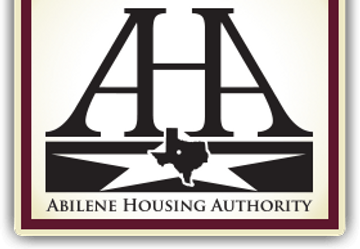 What AhA did btwn. Aug. ‘21-Aug. ’22: Continued
20
Our FMR’s in Oct. 2021 dropped below the previous year’s FMR’s while rents were increasing in our local market.  We challenged the FMR’s and were successful.
Instituted virtual HQS inspections
We shifted & hired resources when/where needed
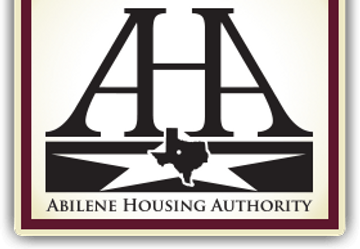 What AhA did btwn. Aug. ‘21-Aug. ’22: Continued
21
Worked closely with our partner agencies to contact/locate applicants, assist applicants in completing & submitting paperwork, hosting briefings & locating housing
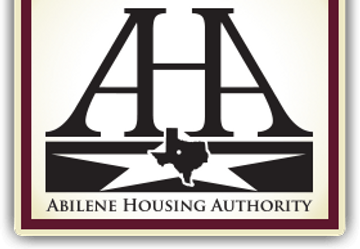 HUD waivers used to our advantage
22
Voucher term extensions beyond our Admin Plan requirements
Owner self-certification of initial inspection
Applicant self-certification of income
Virtual Inspections
Allowed us exceed 110% of the payment standard (Expedited Reg. Waiver)
FMR Appeal allowed us to continue to use higher 2021 payment standards until new FMR’s were 	approved
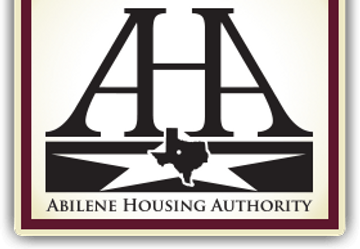 Worked together with Hud field office!
23
We worked with the HUD Field Office to keep them abreast of our leasing efforts.   We thank them for their concern and interest in our success.  We had productive dialogue on leasing up the HCV Program.
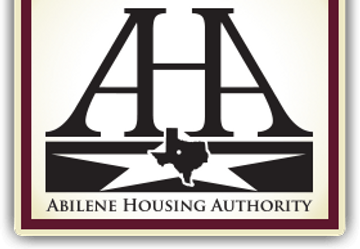 the end
24
November 17, 2022

Gene Reed, CEO
Paul Falade, CFO
Amy Cook, HCV Manager
Amy Pugh, HCV Supervisor

Relay Services:  711 or 1-800-RelayTX
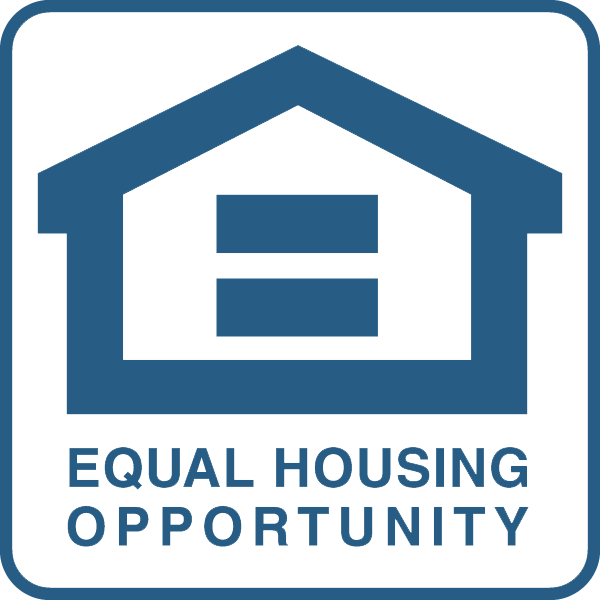 Lisa Kemmis Michigan State Housing Development Authority
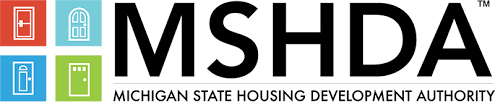 25
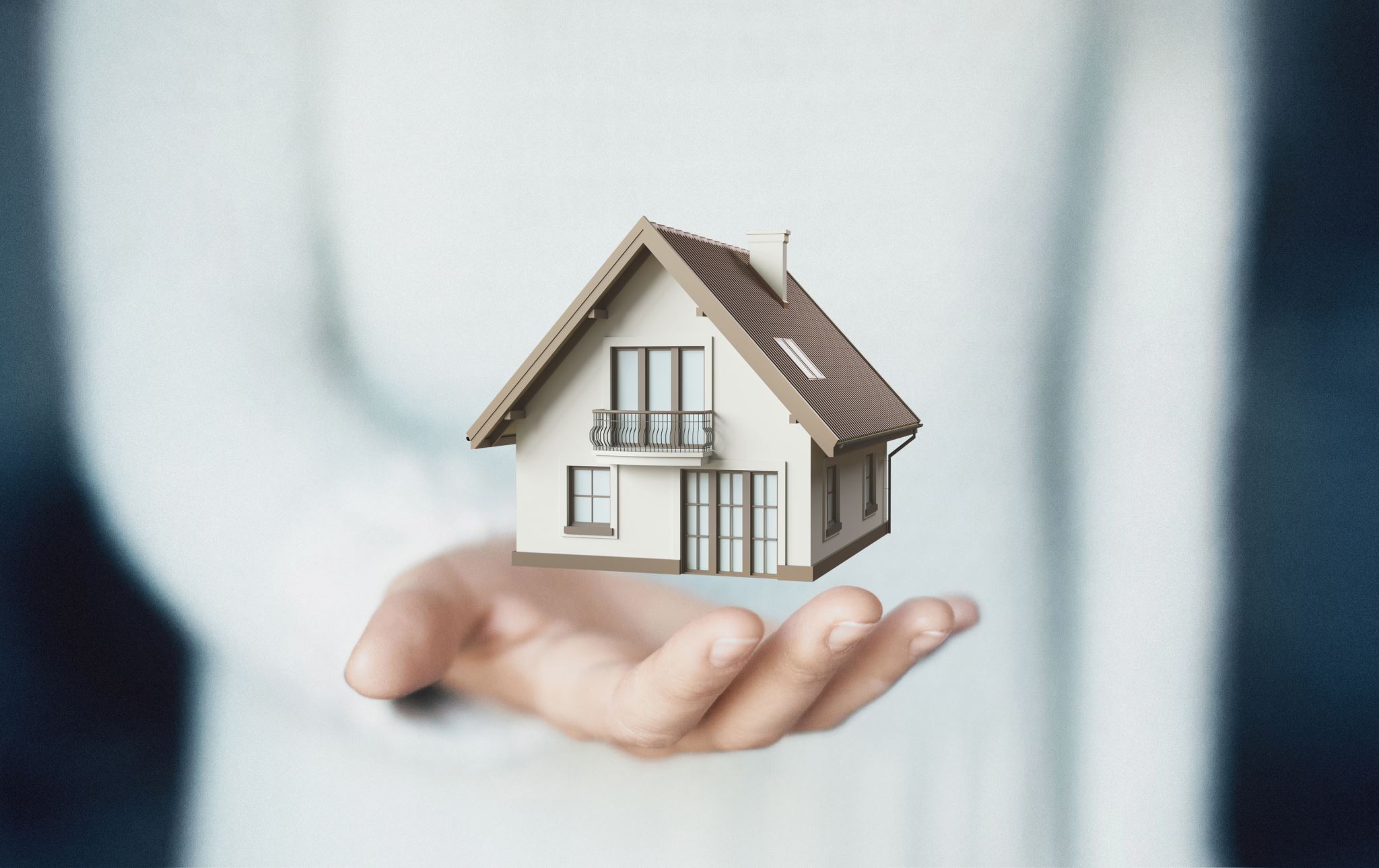 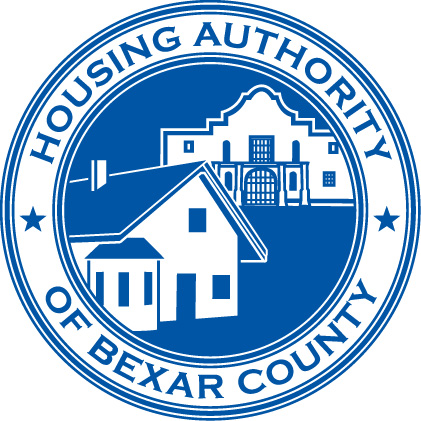 HCV Leasing
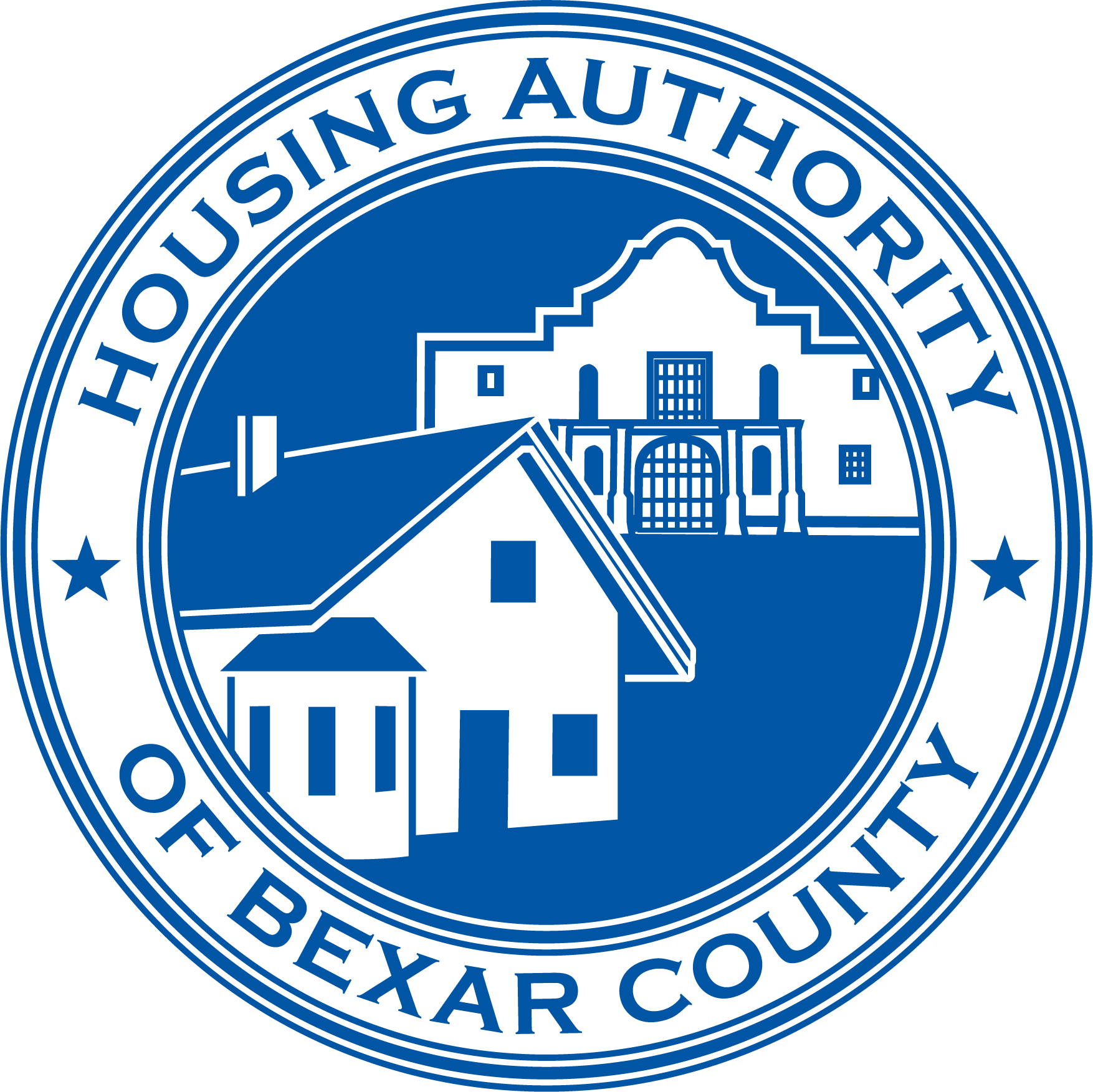 What should we resolve?
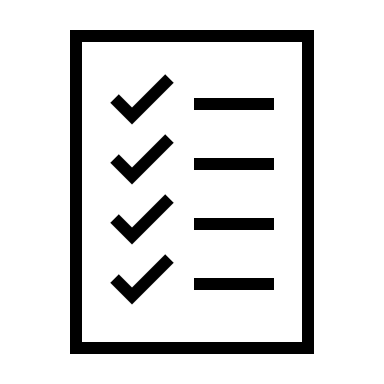 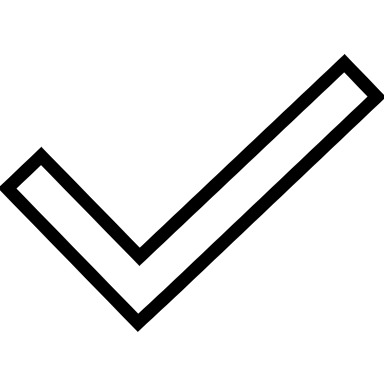 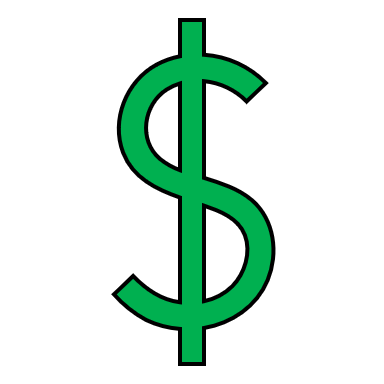 =
Issue vouchers in record time
 Reduce the extensions 
 Process the accounts and payments
Maximize the use of the HAP
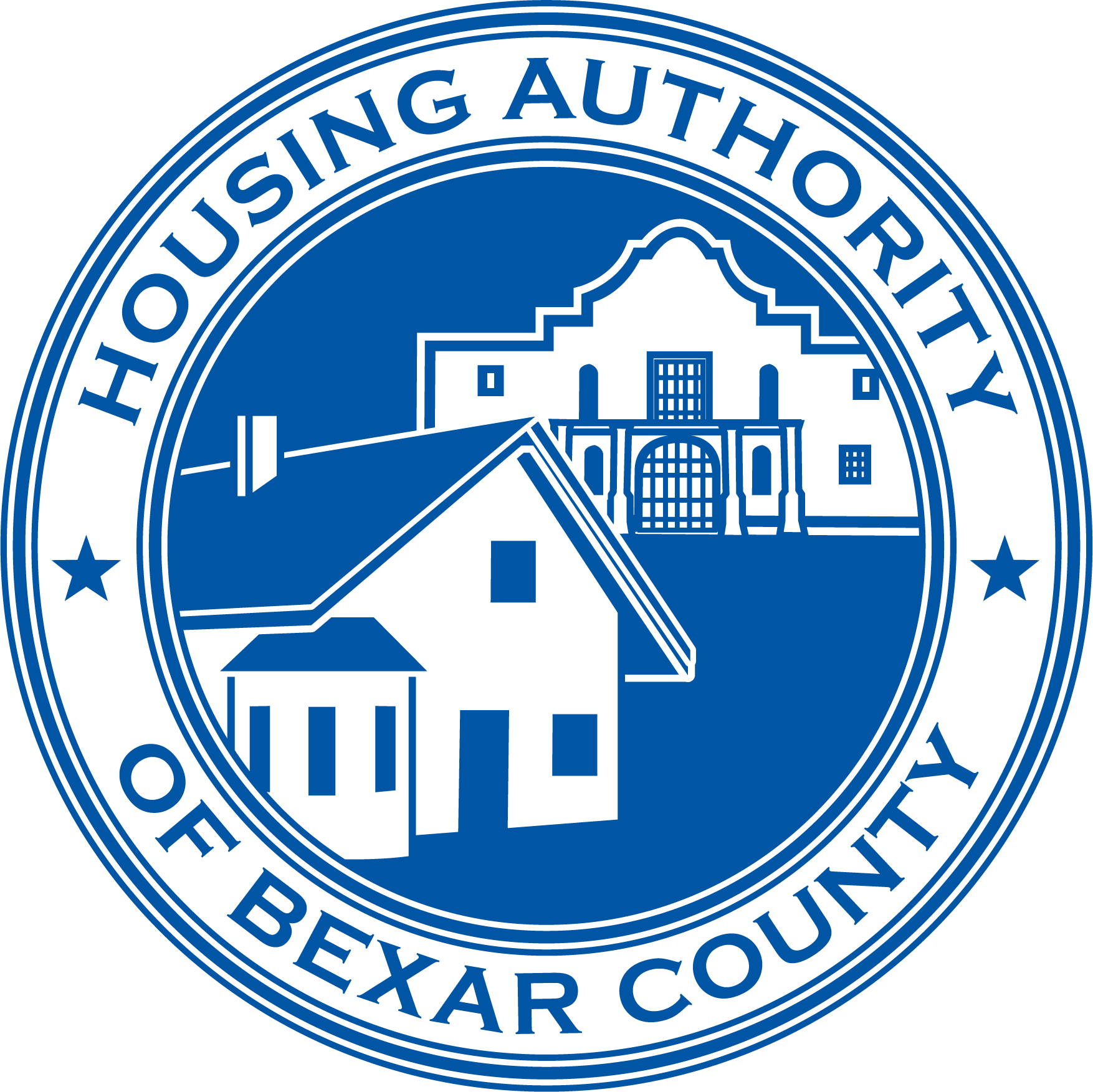 HABC leasing keys
Eligibility mass appointments in person – we scheduled between 200 to 300 appointments per day, double the voucher we expect to issue.  
Conduct eligibility on Saturday – we conducted all appointments on an additional working day to avoid delays in the normal process and to facilitate attendance.
Communication – we keep our applicants informed about the mass appointments, the Saturdays, and the process.
 briefings - We conducted mass briefings, video with voice, on the same date of the appointment.
We provided a hard copy of the briefing for future reference, flyers, and a list of available units in the packet. 
We restrict the extension; all vouchers should be used in 60 days.
Payment standard – we maintain our payment standards.
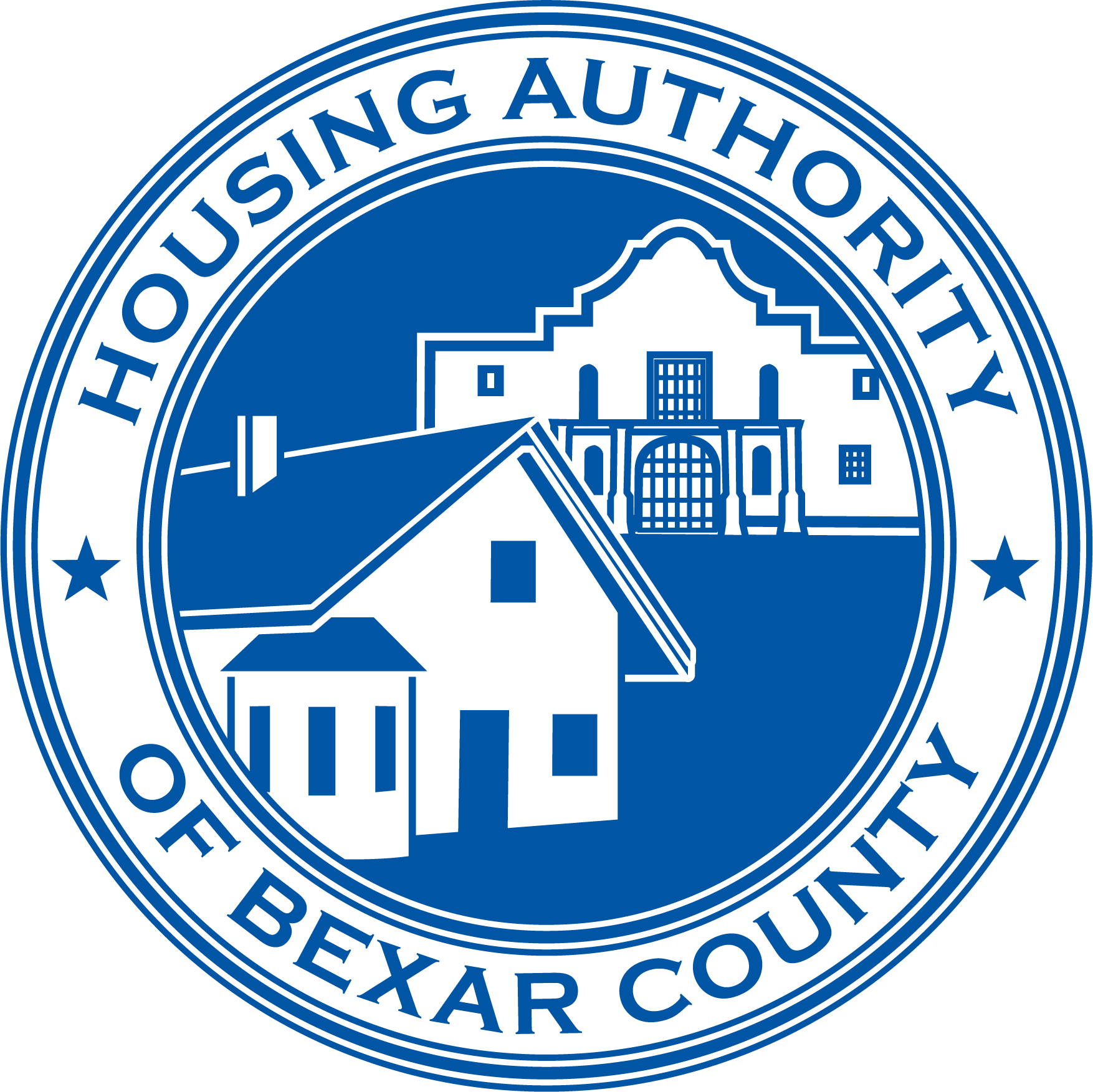 Inspections and Move in
Inspections:
 RFTA received in person and reviewed/accepted in the same appointment.
 Inspection scheduled and conducted in no more than seven (7) calendar days
 Inspector informed Landlords about the inspection’s result and the reasonable of rent on     the same date

Move in process:
 We assigned a Specialist to process new admission only 
 Account should be processed within no more than three business days of the pass
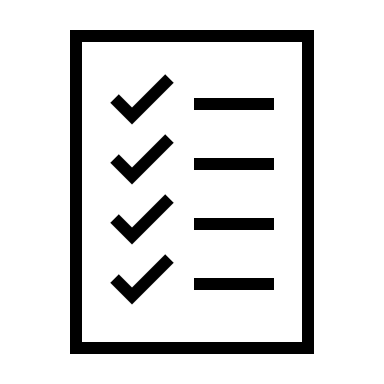 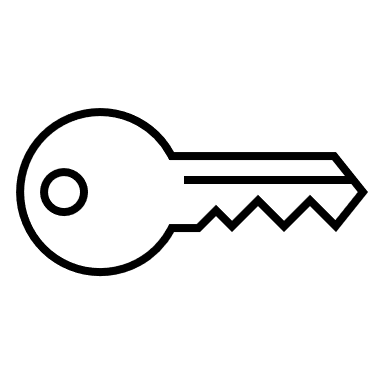 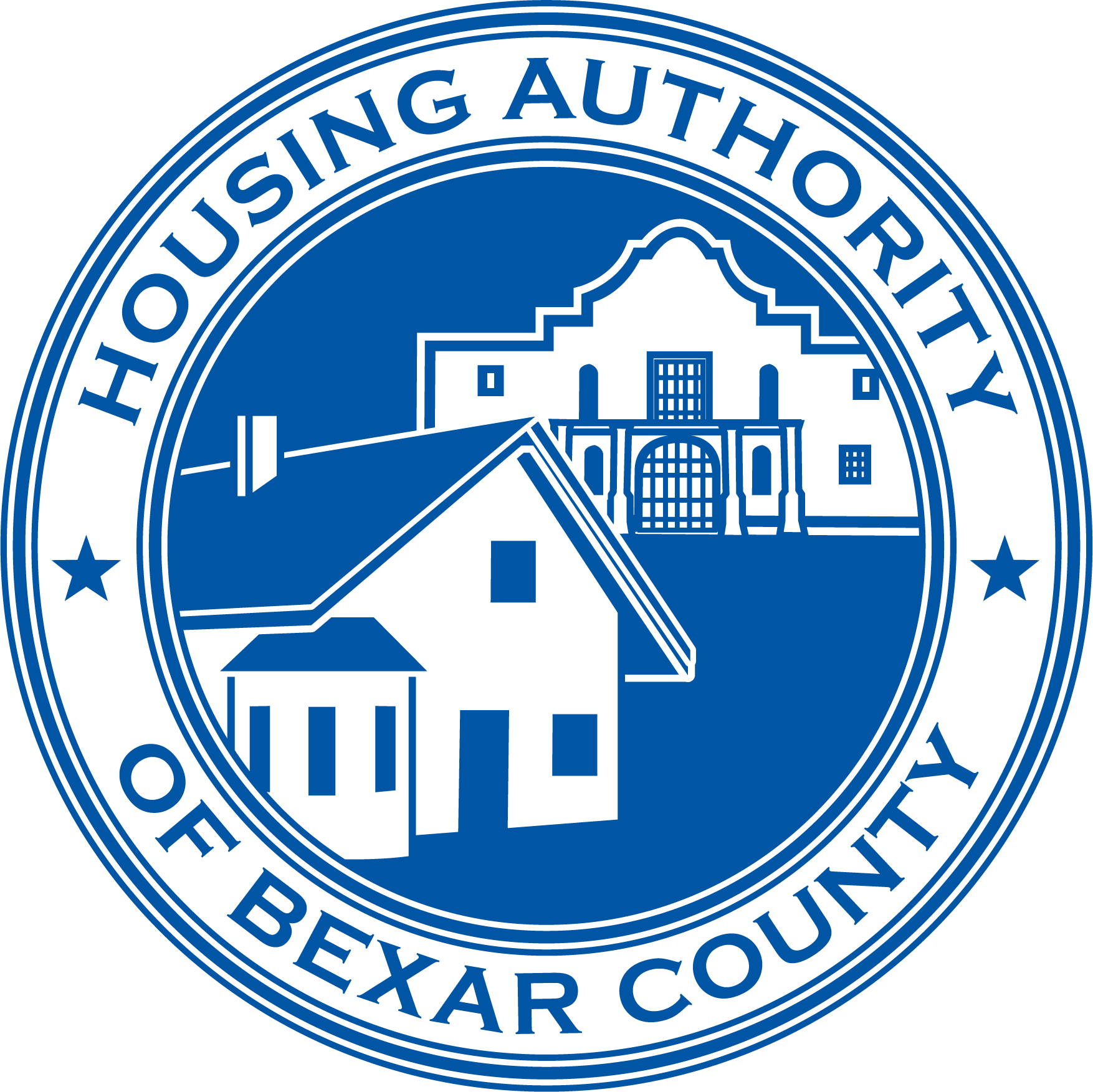 Thank you !
Together, we can make a difference
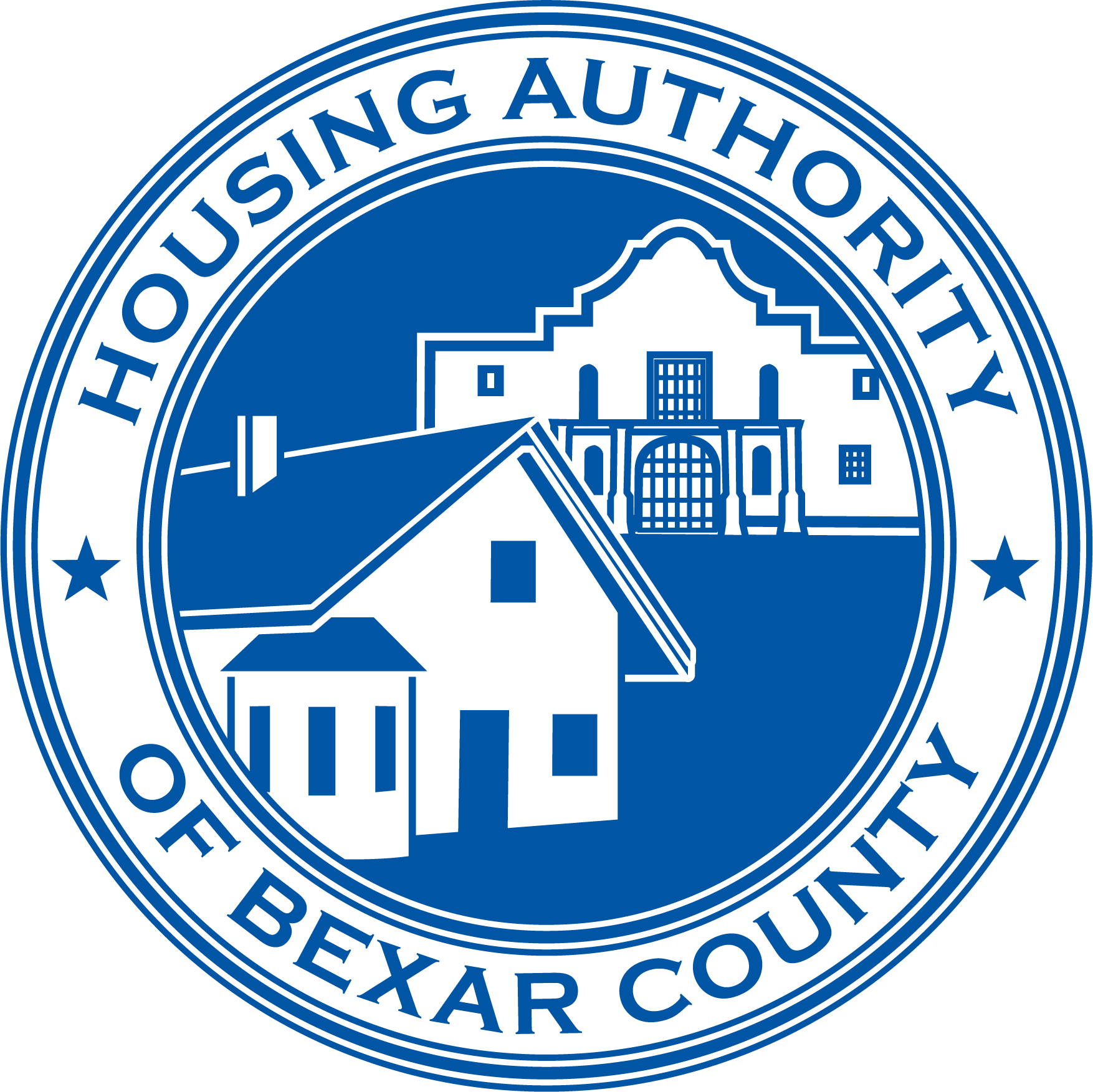 Jeanette Castaneda Midland County HA, TX
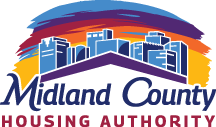 31
Reminders
We urge PHAs to take advantage of the recent program updates to support leasing:
New 2023 FMRs 
Payment Standard Waivers (PIH Notice 2022-30)
Administrative Fee Flexibility (PIH Notice 2020-29)

Now is not the time to press pause on HCV leasing.  Please continue to use the Two-Year-Tool to make HCV program decisions.
Need help?
Contact your local Public Housing Field Office and/or visit www.hud.gov/hcv.
32
Reminders
HUD has been working to improve the HCV utilization resources available to PHAs, in case you missed it here are a few new items:
HCV Connect – A email newsletter focused on the HCV program with reminders of program guidance, notification of webinars, events, and research.
HCV Utilization Webinars – These webinars will provide HCV program updates and share best practices.   They are scheduled for every third Thursday at 2:00 Eastern.
HCV Overview Video Series with short videos covering common topics in HCV program administration.
Plus, we have ongoing support for the HCV Utilization Tools and the HCV Data Dashboard.
All of this is available at www.hud.gov/hcv.
33